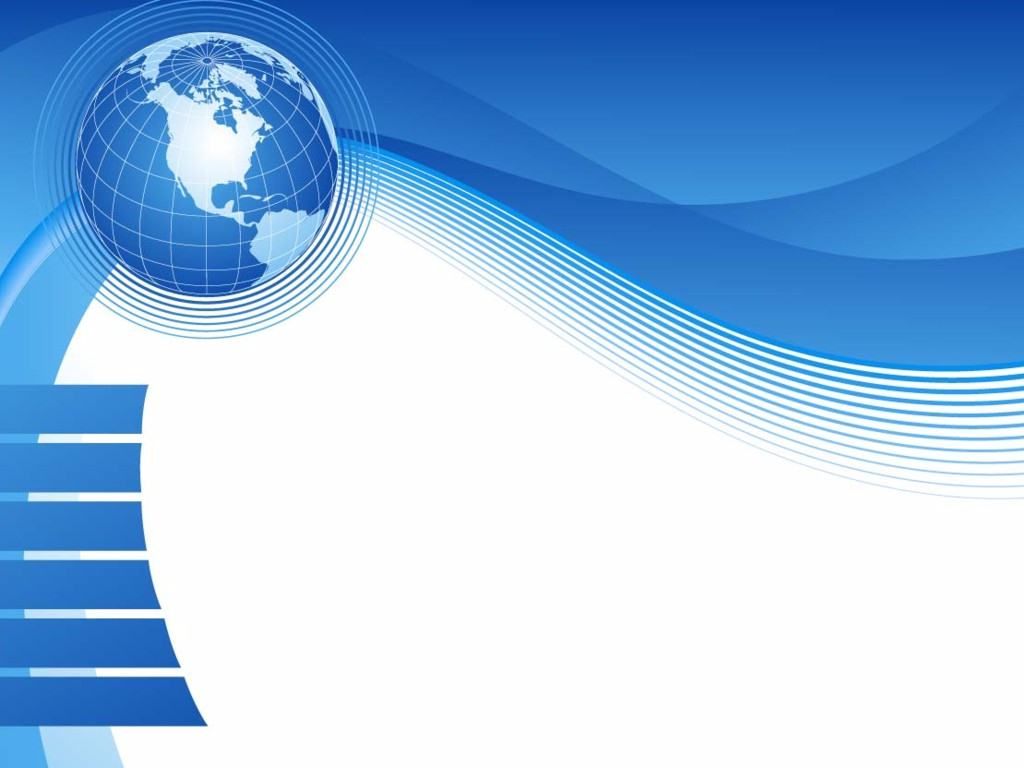 TRƯỜNG THCS THỊ TRẤN
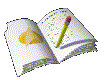 NHIỆT LIỆT CHÀO MỪNG 
QUÝ THẦY CÔ VÀ CÁC EM HỌC SINH TỚI DỰ GIỜ HỌC ĐỊA LÍ
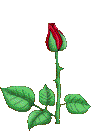 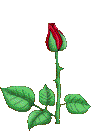 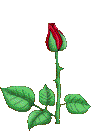 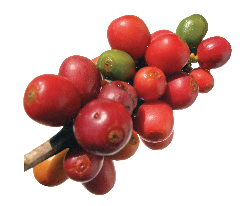 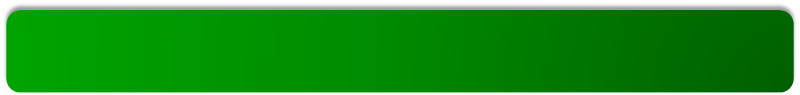 NHÀ NÔNG ĐUA TÀI
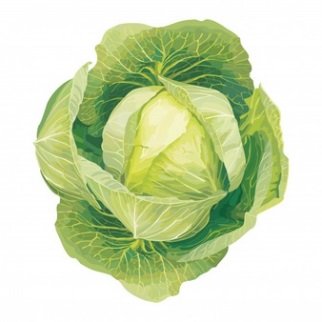 Nối các sản phẩm nông nghiệp với các tiêu chí phù hợp
Lúa gạo
Lợn
Gà
Su hào
Vịt
Trâu bò
Cao su
Chuối
Bắp cải
Cây trồng 
của vùng ôn đới
Vật nuôi
Cây trồng 
của vùng nhiệt đới
HS làm việc cá nhân
[Speaker Notes: VN là 1 nước nông nghiệp – Một trong những trung tâm xuất hiện sớm nghề trồng lúa ở Đông Nam Á. Vì thế, đã từ lâu, nông nghiệp nước ta được đẩy mạnh và được nhà nước coi là mặt trận hàng đầu. Từ sau đổi mới, nông nghiệp trở thành ngành sản xuất hàng hoá lớn. Để có những bước tiến nhảy vọt trong lĩnh vực nông nghiệp, sự phát triển và phân bố của ngành đã có chuyển biến gì khác trước, ta cùng tìm hiểu câu trả lời trong nội dung bài học ngày hôm nay.]
Tiết 8 - Bài 7
CÁC NHÂN TỐ ẢNH HƯỞNG ĐẾN PHÁT TRIỂN VÀ PHÂN BỐ NGÀNH NÔNG NGHIỆP
I. CÁC NHÂN TỐ TỰ NHIÊN
I. NHÂN TỐ TỰ NHIÊN
Nhiệm vụ:
Hoạt động nhóm (4 nhóm)
+ Nhóm 1: Tìm hiểu tài nguyên đất.
+ Nhóm 2: Tìm hiểu tài nguyên khí hậu.  
+ Nhóm 3: Tìm hiểu tài nguyên nước.
+ Nhóm 4: Tài nguyên khí hậu.
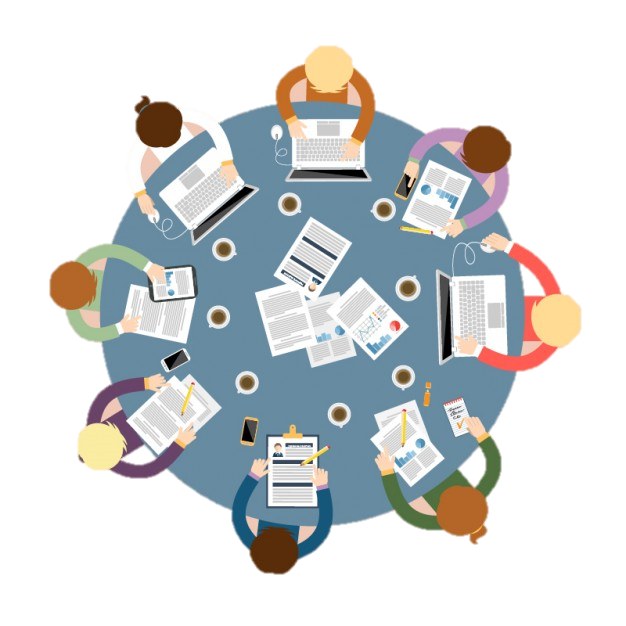 Trình bày:  3 phút
1. Tài nguyên đất
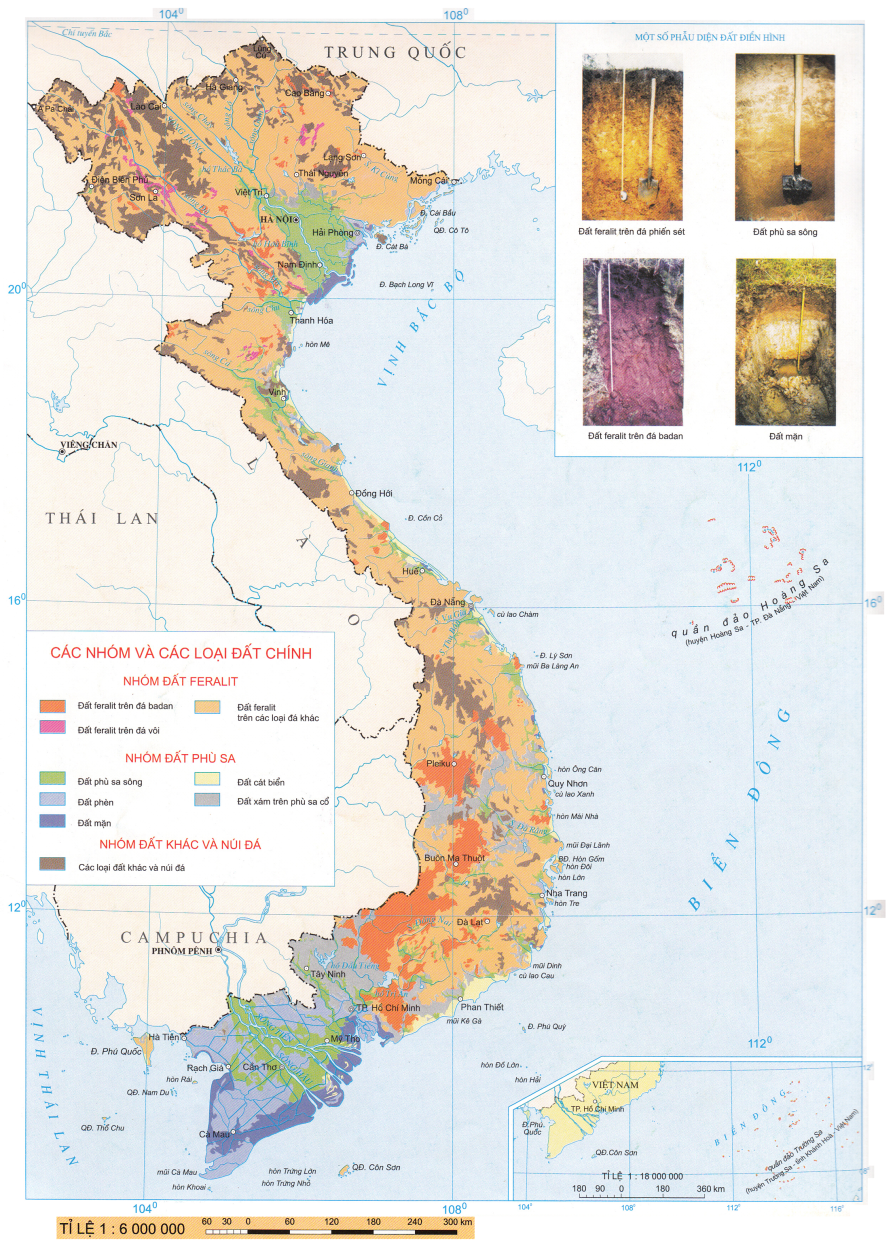 - Đất là tài nguyên vô cùng quý giá, là tư liệu sản xuất không thể thay thế.
- Đa dạng: có 2 nhóm chiếm diện tích lớn nhất là đất phù sa và đất feralit.
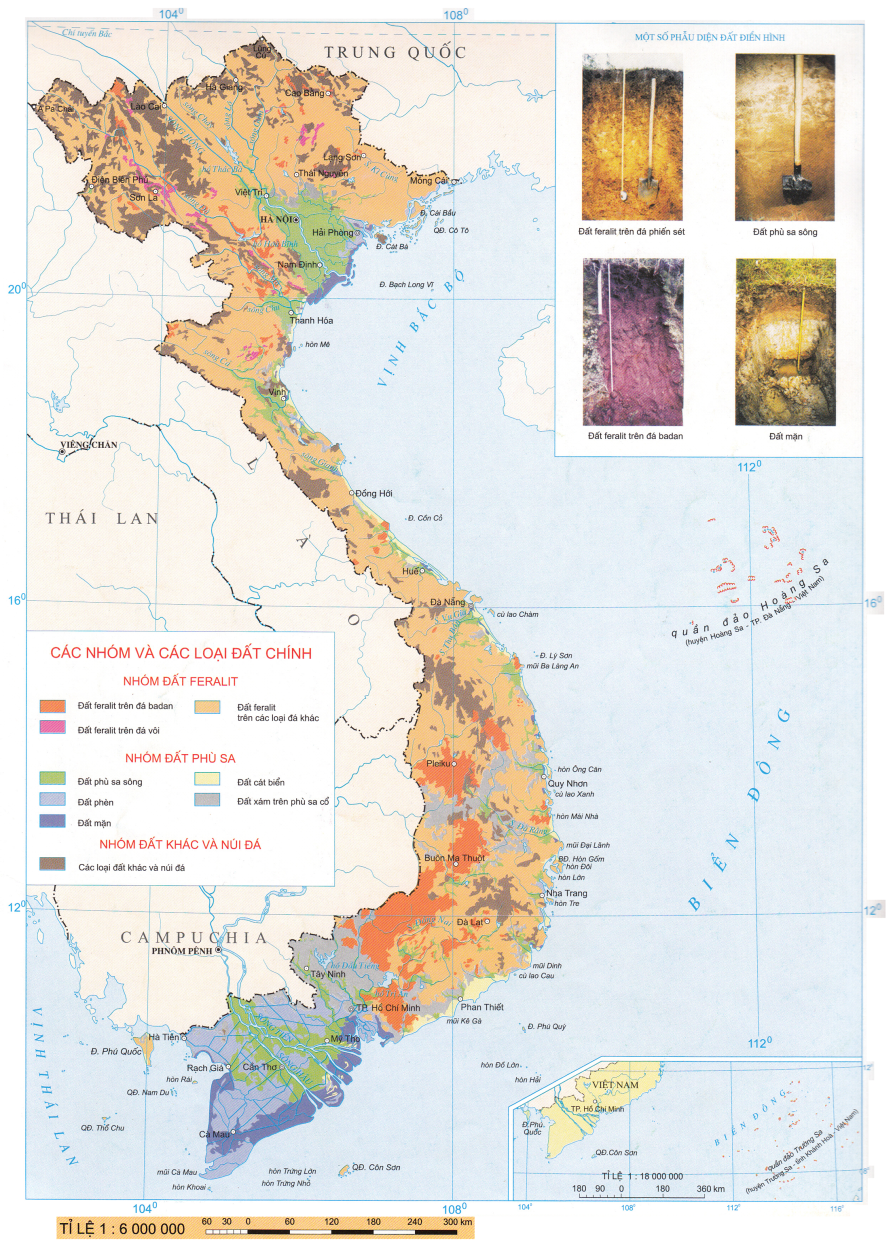 Atlat các loại và nhóm đất (trang 11)
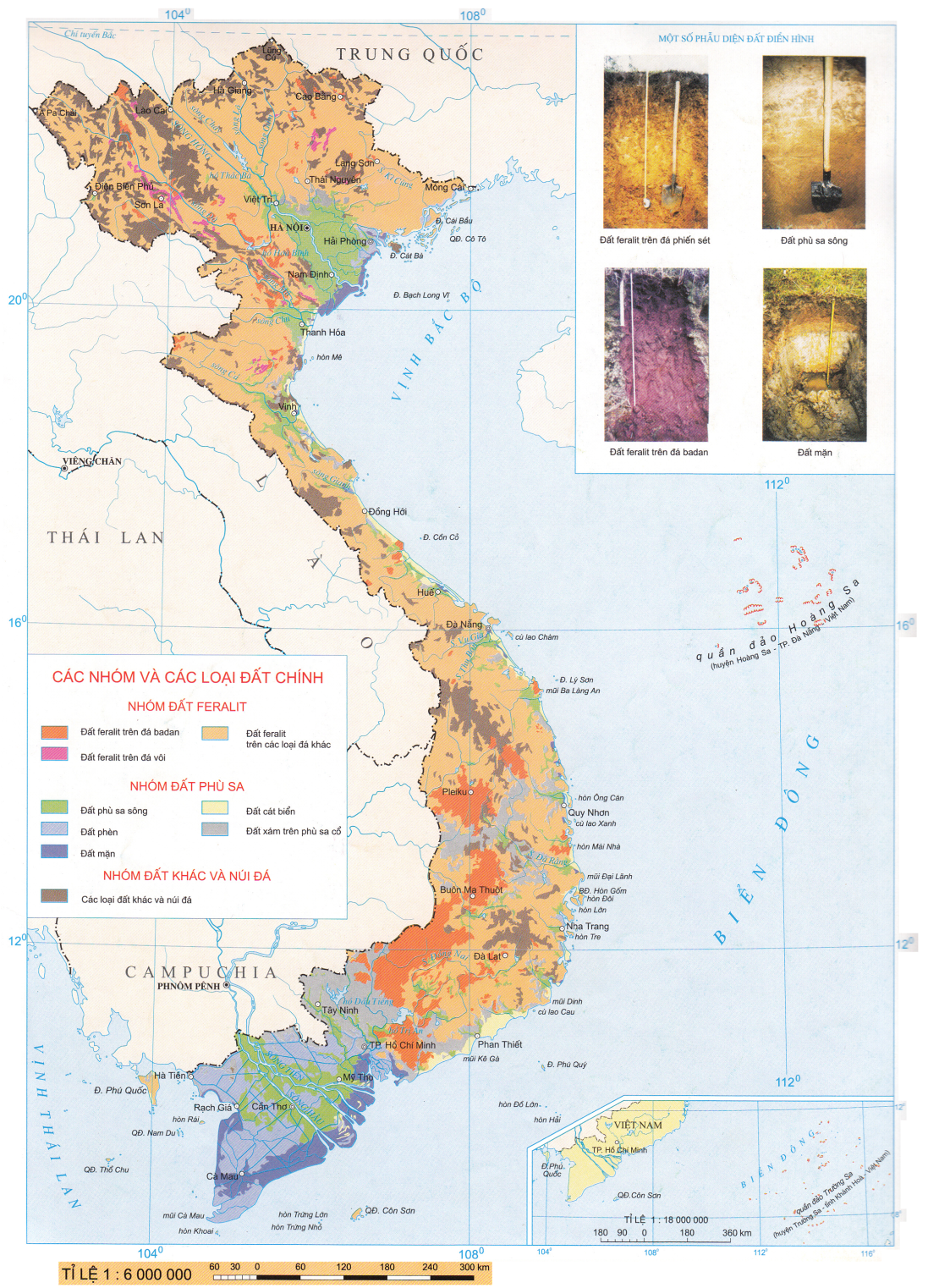 - Đất phù sa
+ Diện tích: khoảng 3 triệu ha.
+ Phân bố: các đồng bằng: ĐB song Hồng, ĐB sông Cửu Long, ĐB ven biển miền Trung. 
+ Giá trị kinh tế: trồng lúa nước, cây ngắn ngày.
Atlat các loại và nhóm đất (trang 11)
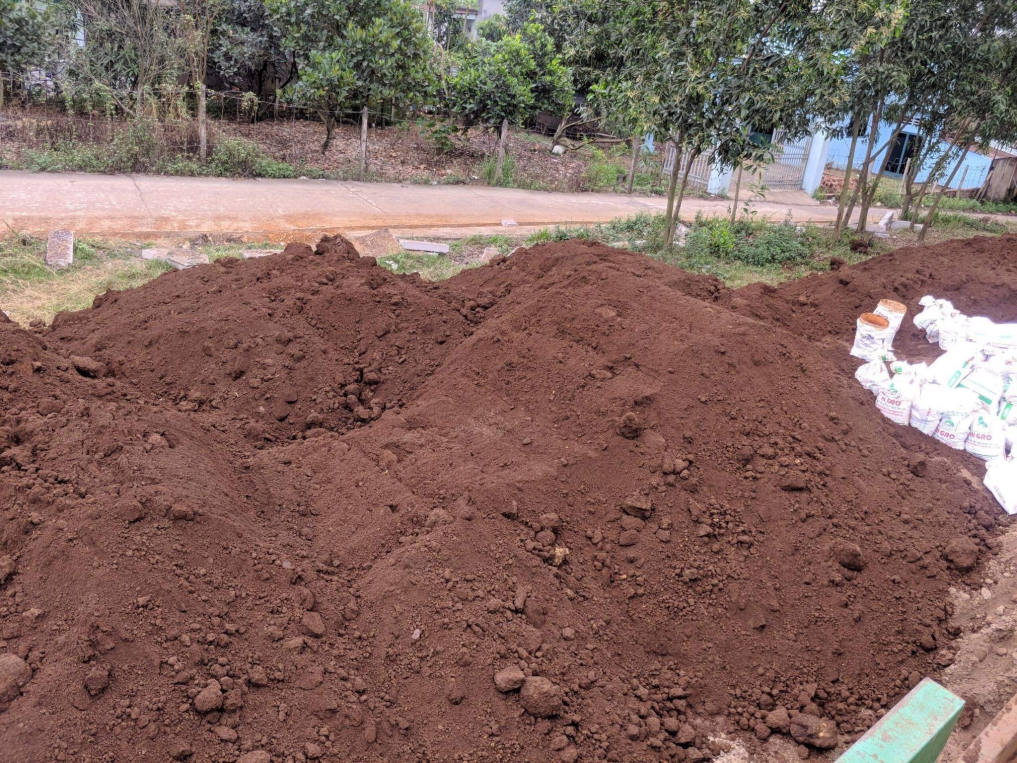 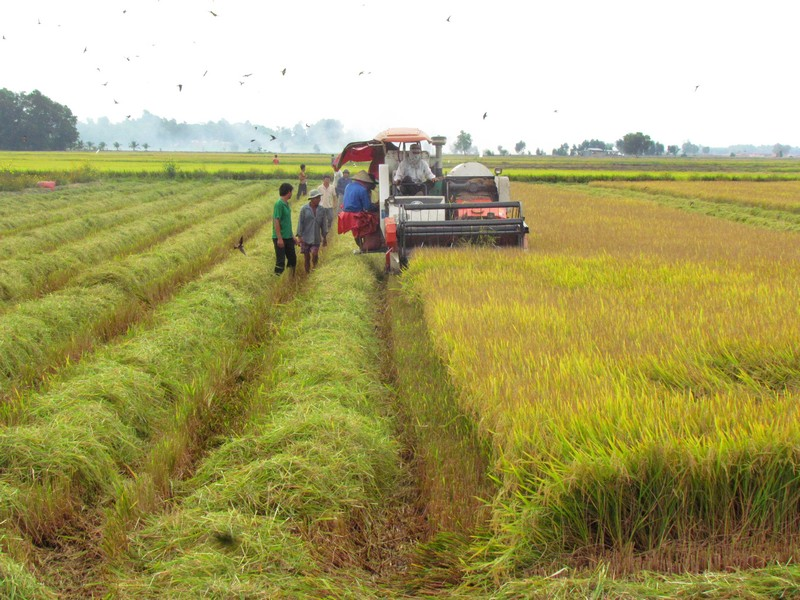 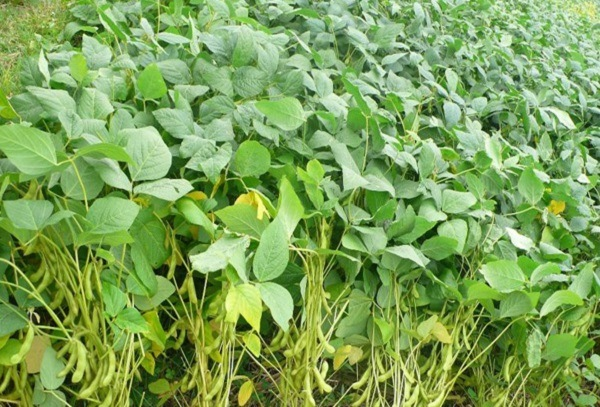 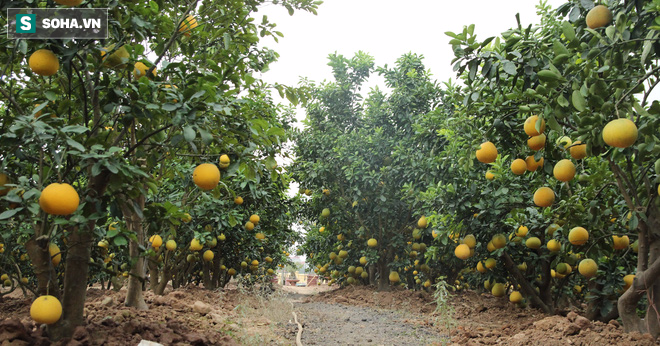 - Nhóm đất feralit
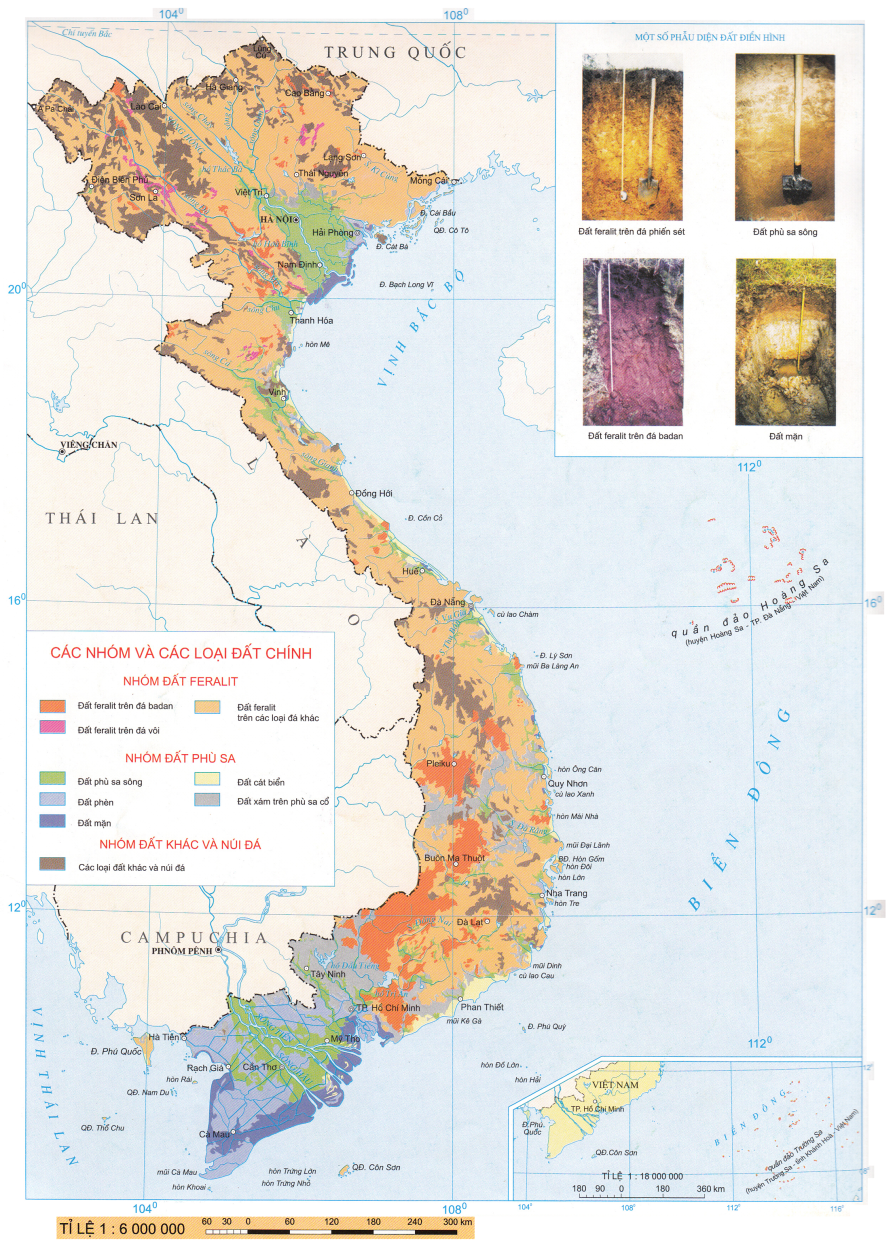 + Diện tích: trên 16 triệu ha. 
+ Phân bố: trung du, miền núi. 
+ Giá trị sử dụng: trồng cây công nghiệp lâu năm, cây ăn quả, cây ngắn ngày.
Atlat các loại và nhóm đất (trang 11)
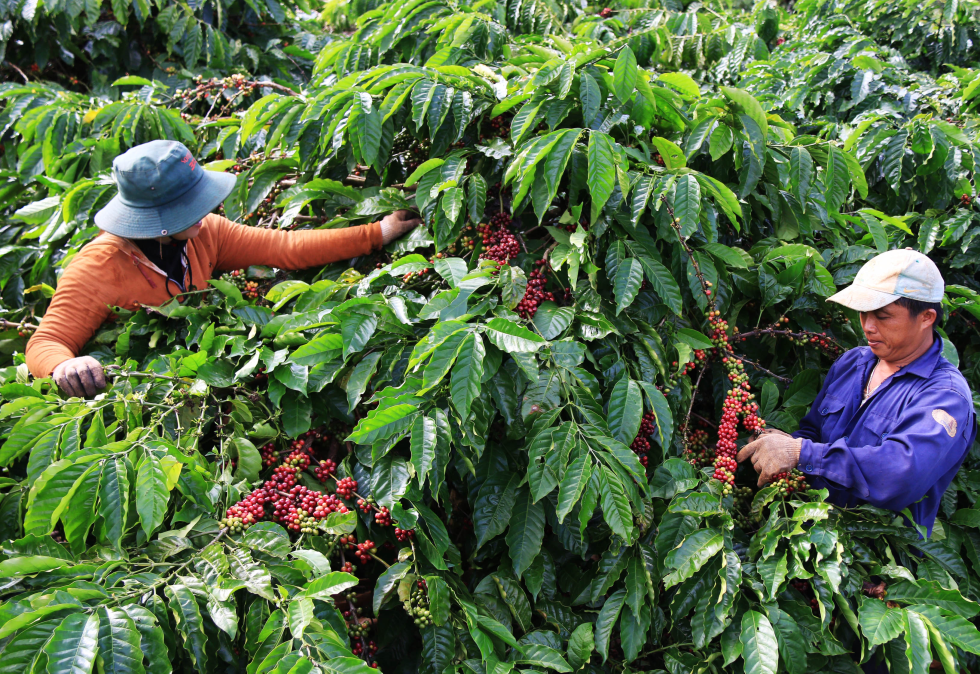 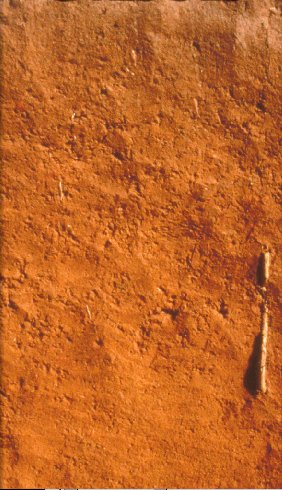 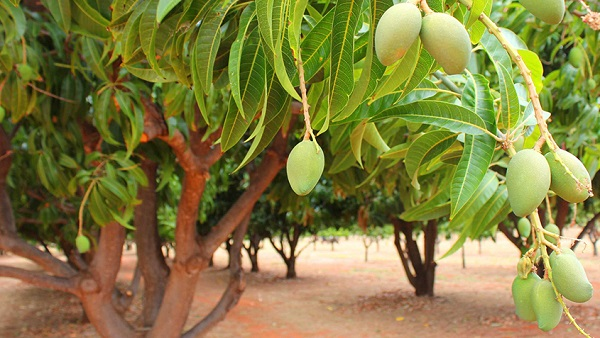 2. Tài nguyên khí hậu
- Khí hậu nhiệt đới ẩm gió mùa giúp cây trồng sinh trưởng quanh năm; cơ sở thâm canh, tăng vụ.  
- Khí hậu phân hóa tạo nên cơ cấu cây trồng đa dạng (cây nhiệt đới, cận nhiệt và ôn đới).
 - Các thiên tai (bão, gió Tây khô nóng...) gây thiệt hại không nhỏ cho nông nghiệp.
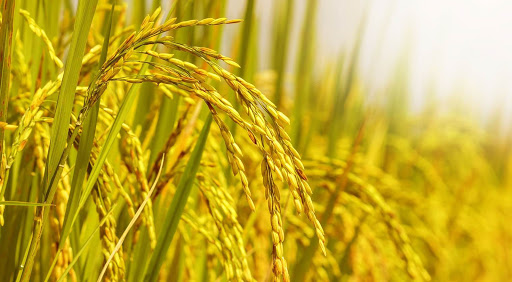 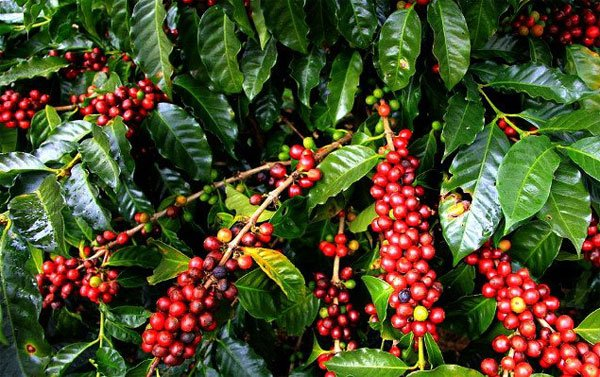 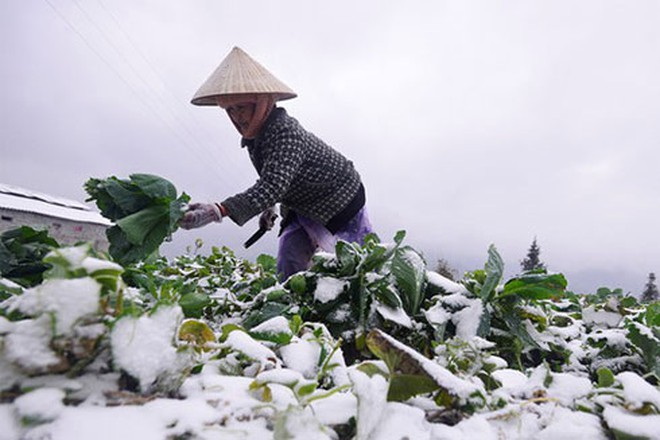 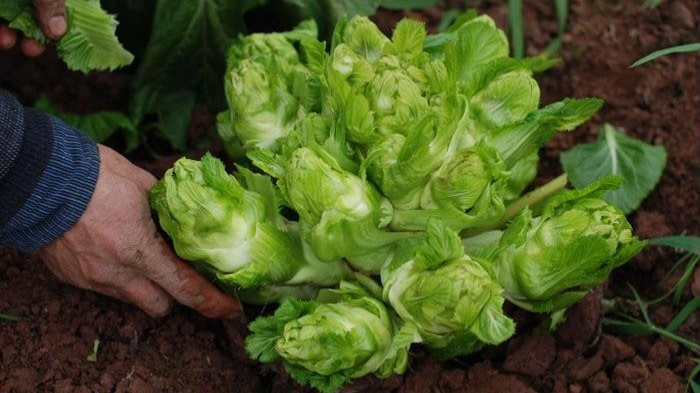 3. Tài nguyên nước
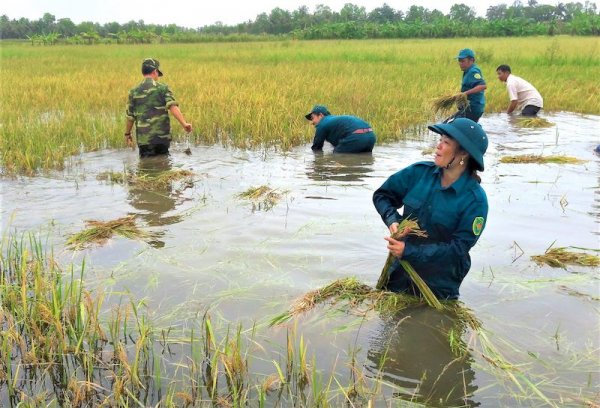 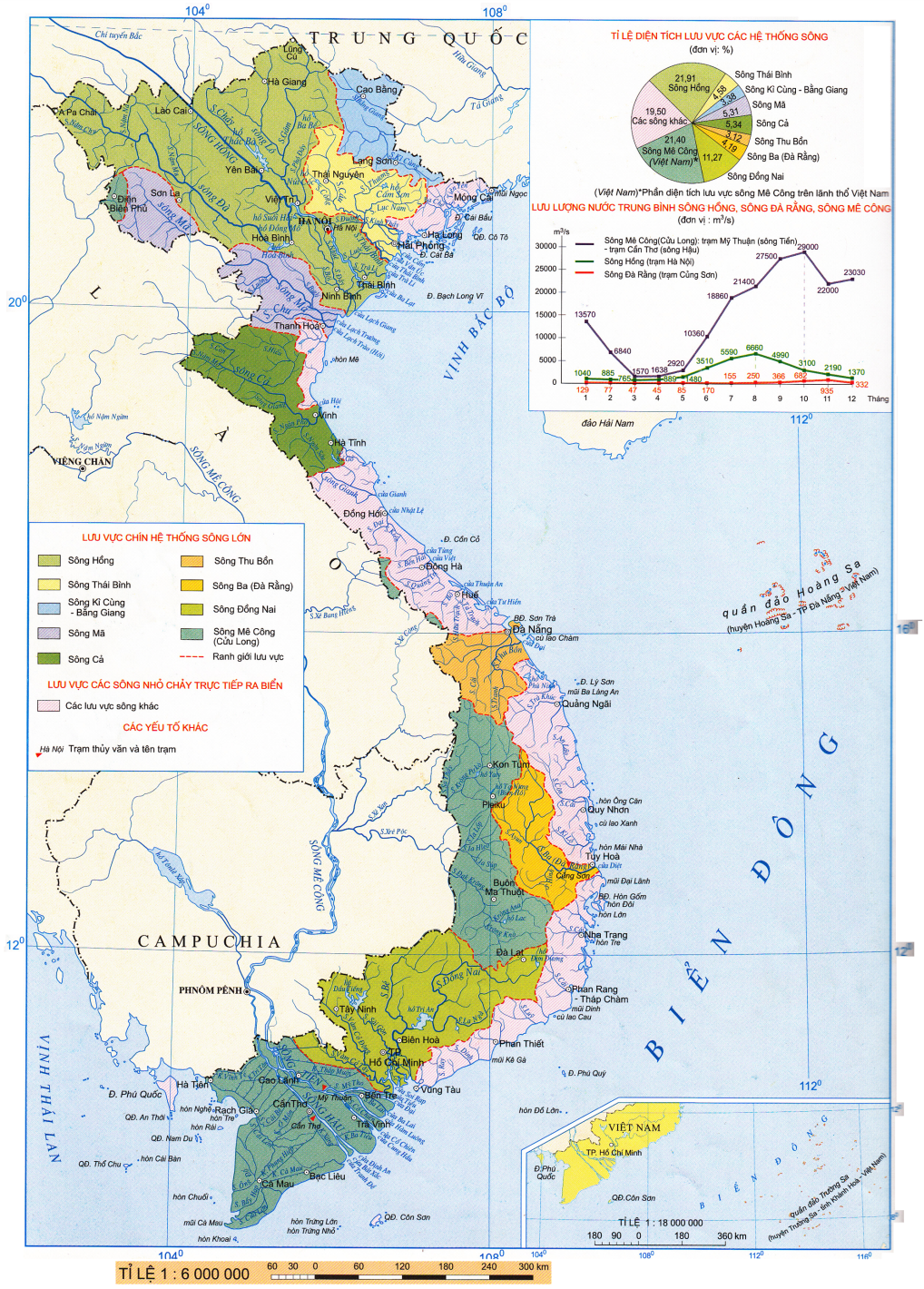 - Mạng lưới sông ngòi, ao hồ dày đặc.
- Nguồn nước ngầm khá dồi dào
- Khó khăn:
+ Lũ lụt vào mùa mưa.
+ Hạn hán vào mùa khô.
 Thủy lợi là biện pháp quan trọng hàng đầu.
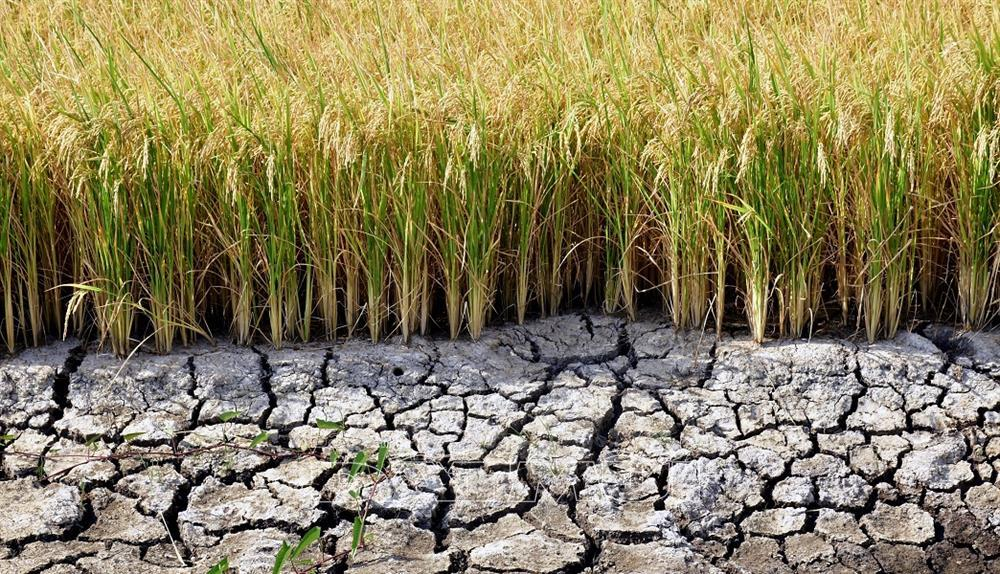 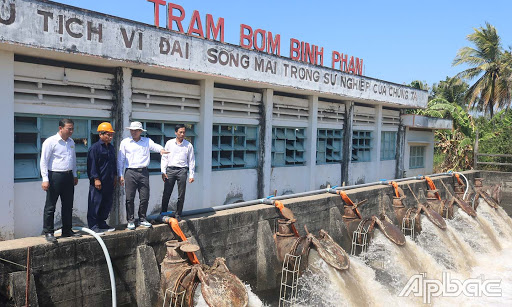 Atlat Các hệ thống sông (trang 10)
4. Tài nguyên sinh vật
Tài nguyên động, thực vật phong phú  cơ sở thuần dưỡng, tạo nên các cây trồng, vật nuôi.
Nhiều loài có chất lượng tốt.
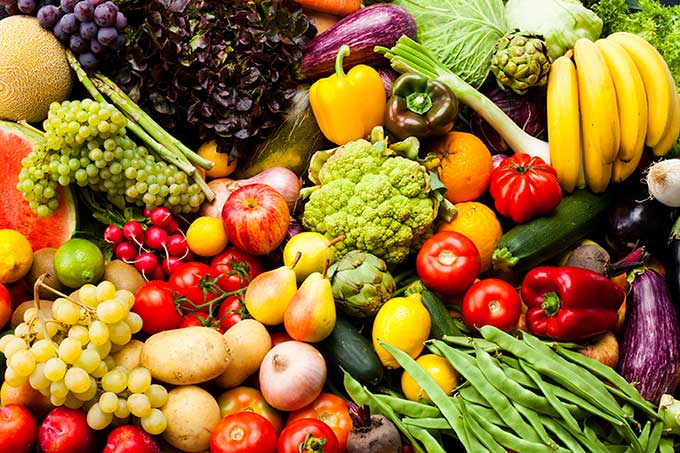 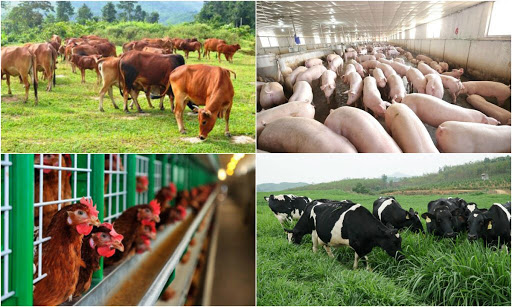 Các loại vật nuôi
Hoa quả vùng nhiệt đới
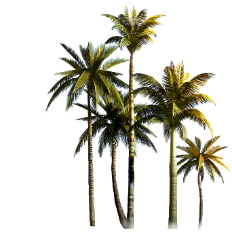 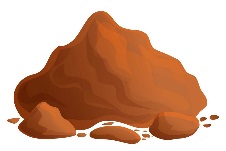 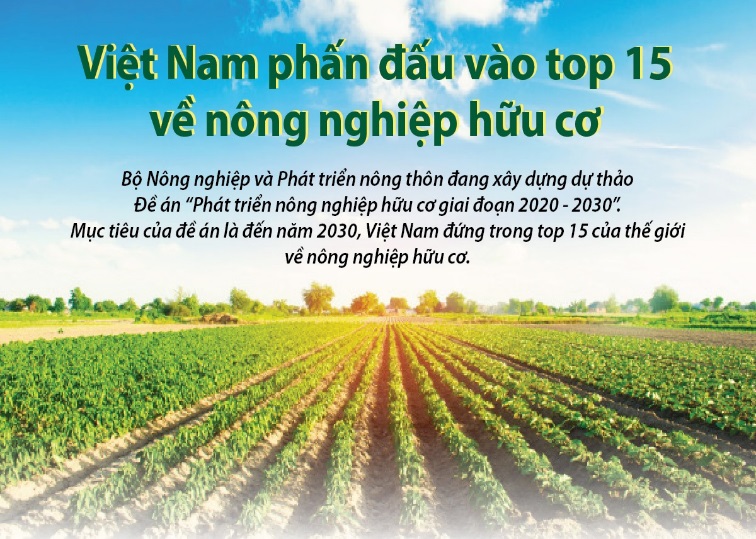 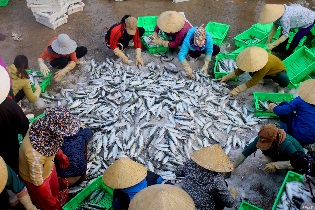 Là tài nguyên quý giá, tư liêu sản xuất không thể thay thế
3 triệu ha
Đất phù sa
Tập trung các đồng bằng
Sản xuất lúa, cây ngắn ngày, cây ăn quả...
Tài nguyên đất
Có hai nhóm
16 triệu ha
Tập trung trung du, miền núi
Sản xuất cây CN lâu năm, cây ăn quả, cây ngắn ngày...
Đất feralit
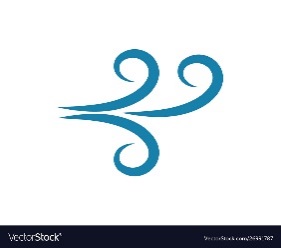 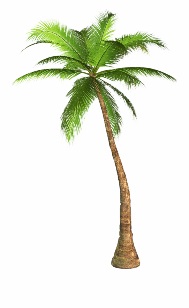 Sản xuất quanh năm
I. NHÂN TỐ 
TỰ NHIÊN
Khí hậu nhiệt đới ẩm gió mùa
Cơ sở thâm canh, tăng vụ
Tài nguyên
 khí hậu
Cơ cấu cây trồng đa dạng
Khí hậu phân hóa theo
 Bắc - Nam và theo độ cao
Cơ cấu mùa vụ khác nhau
 giữa các vùng
Nhiều thiên tai: Bão, lũ, băng giá, sương muối...
Nước ngầm dồi dào >>> nước tưới mùa khô
Thủy lợi rất 
quan trọng
Mạng lưới sông ngòi  dày đặc
Tài nguyên nước
Đa dạng
Mùa khô: hạn hán, mùa mưa: lũ lụt
Rất phong phú, nhiều giống tốt
Tài nguyên sinh vật
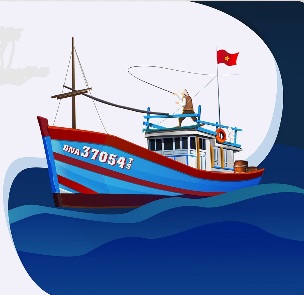 Là cơ sở thuần dưỡng tạo nên giống mới
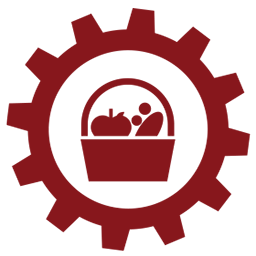 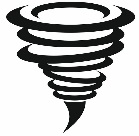 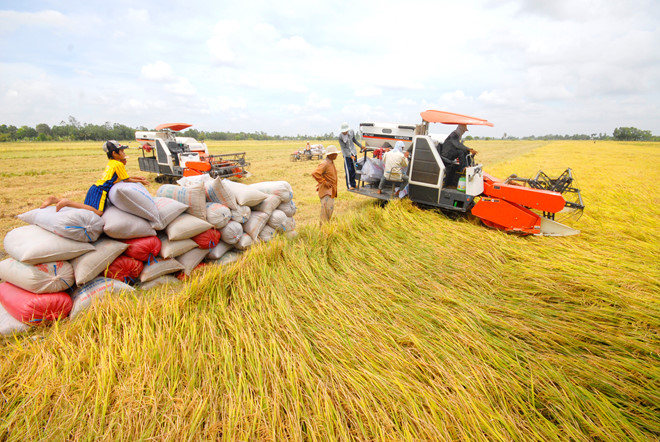 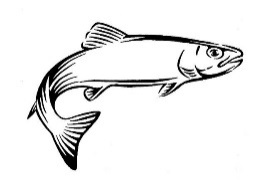 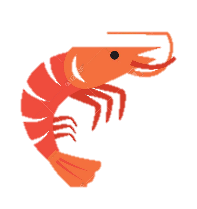 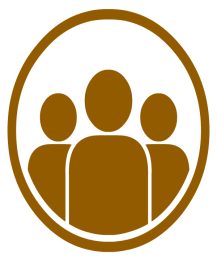 II. CÁC NHÂN TỐ KT-XH
Trò chơi: Truy tìm đồng đội
1
2
3
4
Hoạt động: theo bàn
Nhanh và đúng nhất  chiến thắng
Đọc mục II, SGK trong thời gian 3 phút
Mỗi bàn nhận 1 bộ: 14 tấm thẻ
Ghép thẻ vào vị trí đúng với nhân tố KT-XH
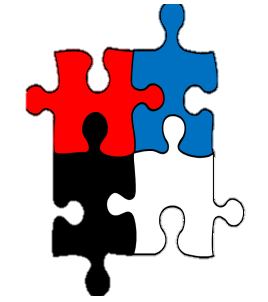 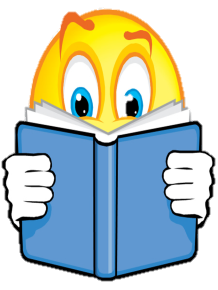 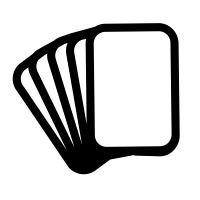 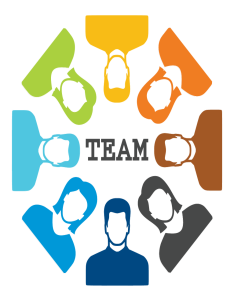 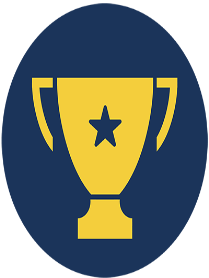 Trò chơi: Truy tìm đồng đội
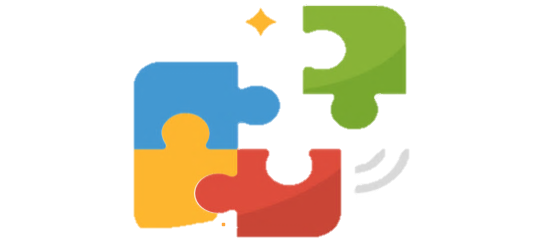 8. Tạo mô hình phát triển nông nghiệp thích hợp
1. Lao động nhiều, sống ở nông thôn
Dân cư và lao động nông thôn
2. Cơ sở vật chất kĩ thuật ngày càng hoàn thiện
1, 7, 13
9. Hệ thống thủy lợi cơ bản đã hoàn thành
Cơ sở vật chất 
- kĩ thuật
3. Dân số đông, thị trường tiêu thụ lớn
10. Dịch vụ trong NN tốt
2, 9, 10,12
11. Phát triển kinh tế hộ gia đình, Kinh tế trang trại
4. Thị trường xuất khẩu hay biến động
Chính sách phát triển nông nghiệp
12. CN chế biến phát triển
5. Mở rộng thị trường tiêu thụ sản phẩm
6, 8, 11, 14
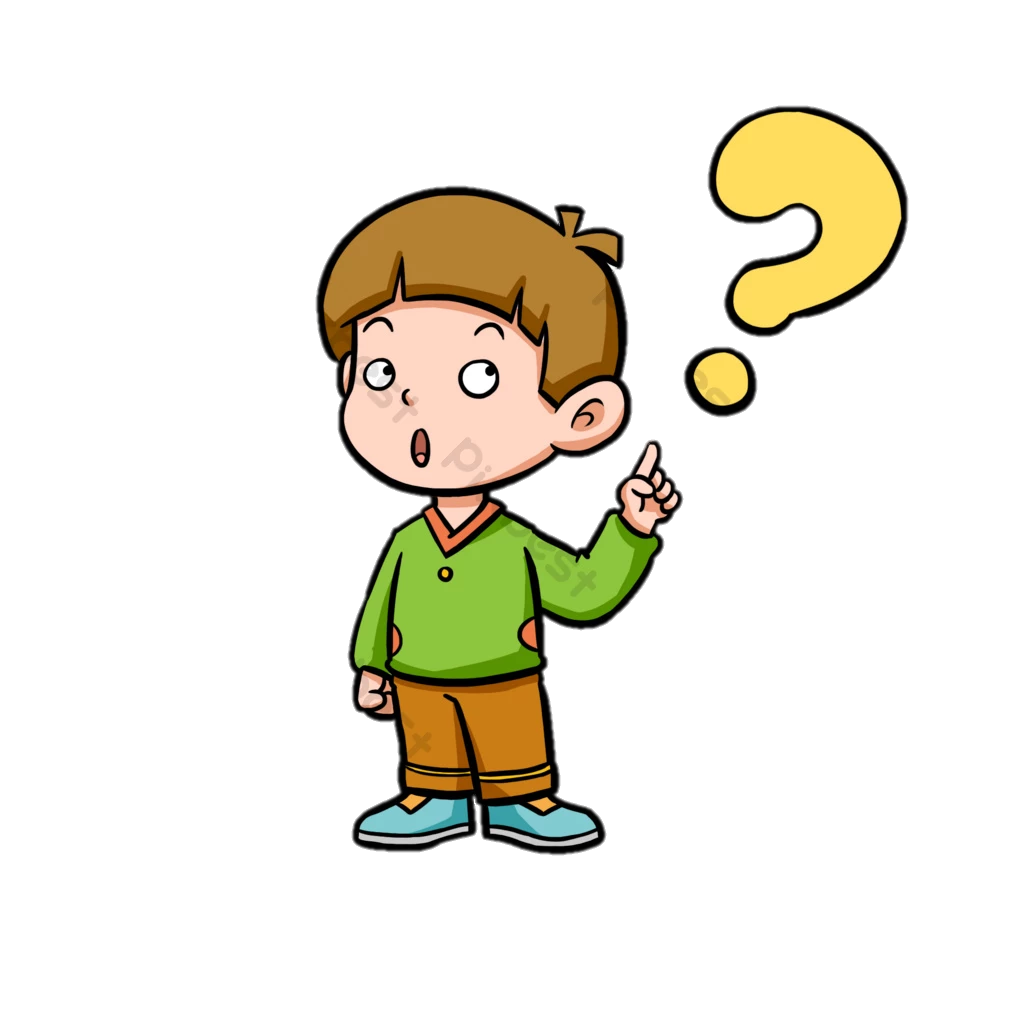 13. Giàu kinh nghiệm sản xuất nông nghiệp
Thị trường trong và ngoài nước
6. Hướng xuất khẩu
14. Phát triển vùng chuyên canh
3, 4, 5
7. Cần cù, sáng tạo
1. Dân cư và lao động nông thôn
- Lao động nhiều, sống ở nông thôn.
- Cần cù, sáng tạo.
- Giàu kinh nghiệm sản xuất nông nghiệp.
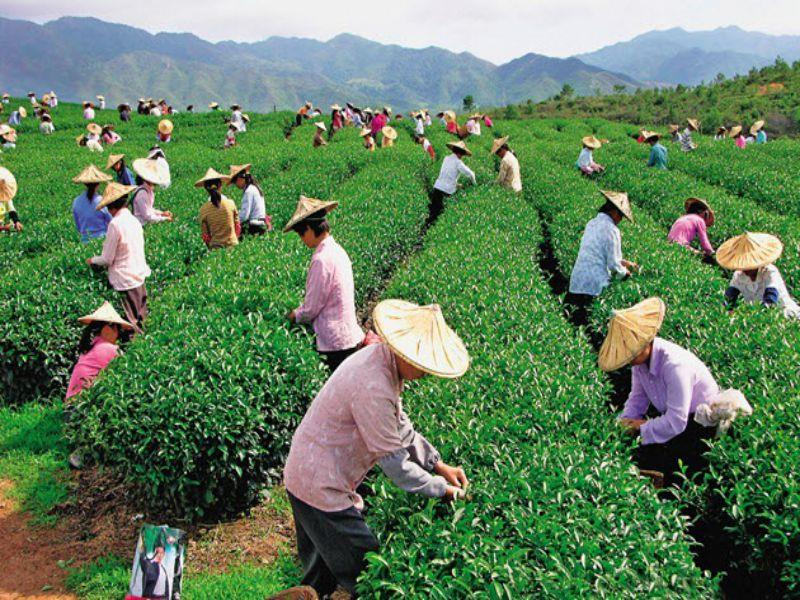 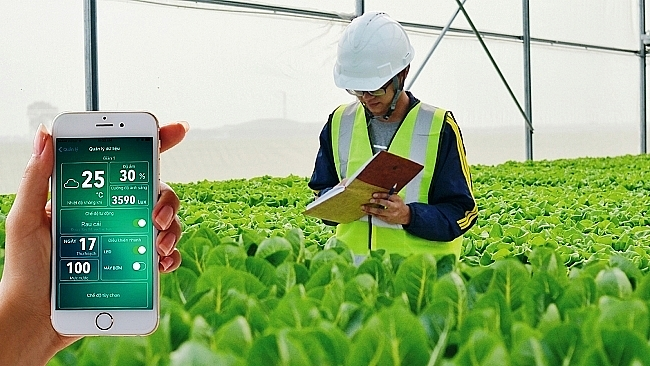 Ảnh: Sử dụng CNTT trong chăm sóc rau
Ảnh: Thu hoạch chè
2. Cơ sở vật chất – kỹ thuật
- Cơ sở vật chất kĩ thuật ngày càng hoàn thiện
- Hệ thống thủy lợi cơ bản đã hoàn thành.
- Dịch vụ trong nông nghiệp tốt.
- Công nghiệp chế biến phát triển
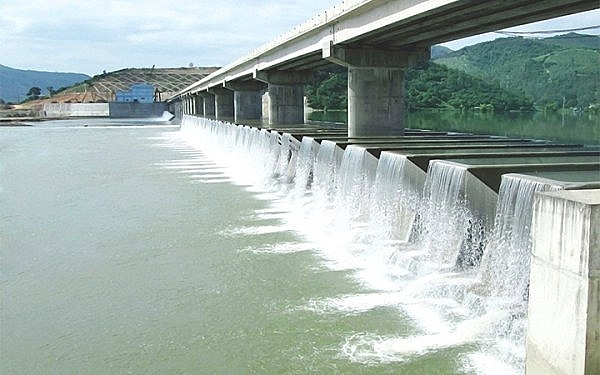 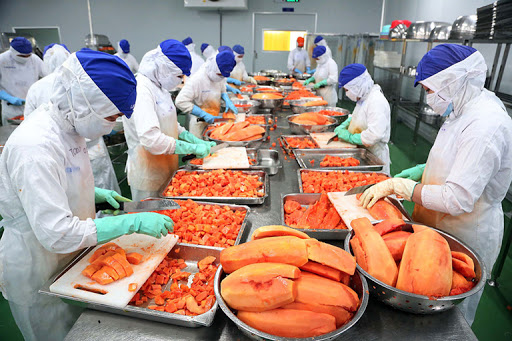 Ảnh: Chế biến hoa quả xuất khẩu
Ảnh: Hồ thủy lợi
3. Chính sách phát triển nông nghiệp
- Hướng xuất khẩu
- Tạo mô hình phát triển nông nghiệp thích hợp
- Phát triển kinh tế hộ gia đình, kinh tế trang trại
- Phát triển vùng chuyên canh
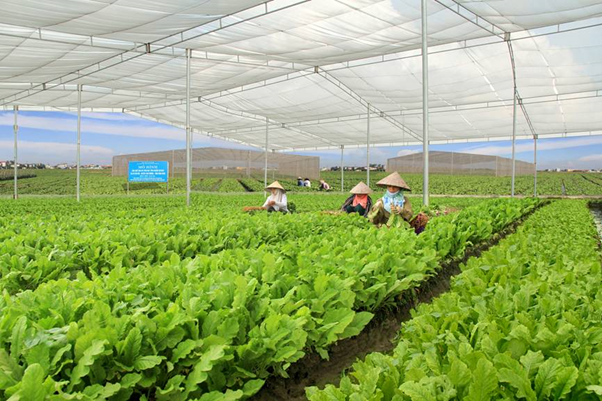 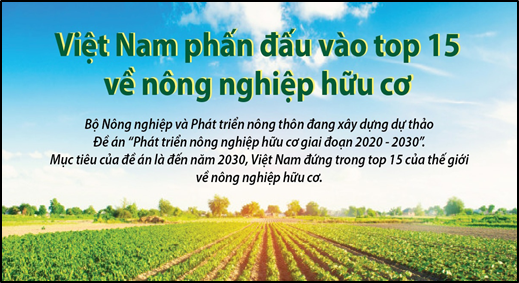 Ảnh: Trồng rau trong nhà kính
Mục tiêu phát triển nông nghiệp Việt Nam
4. Thị trường trong và ngoài nước
- Dân số đông, thị trường tiêu thụ lớn
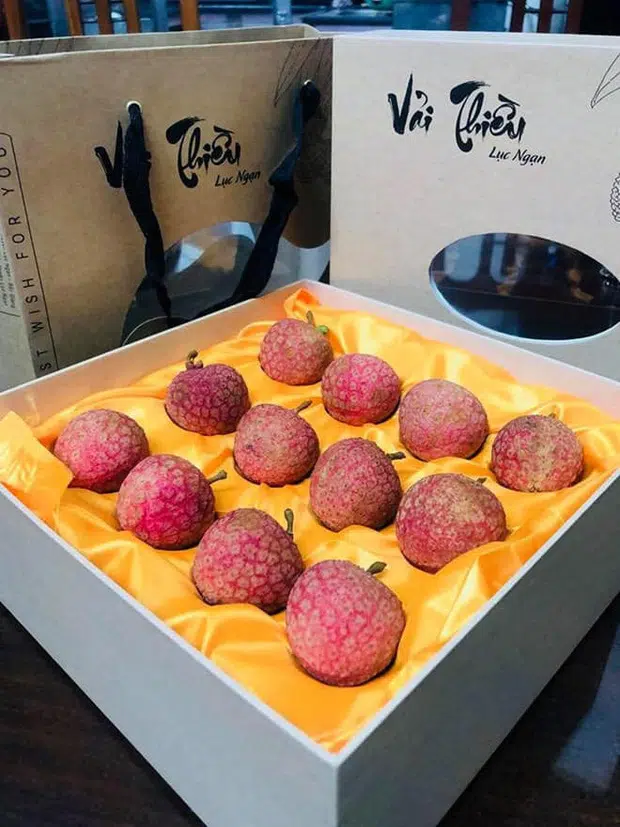 - Mở rộng thị trường tiêu thụ sản phẩm
- Thị trường xuất khẩu hay biến động
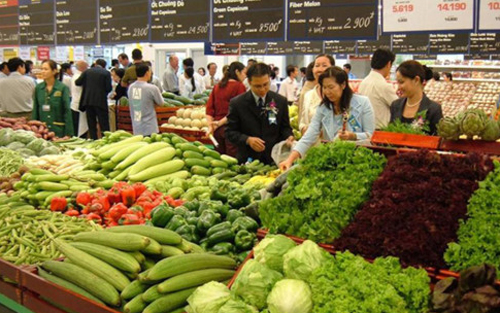 Ảnh: Rau an toàn tại siêu thị
Ảnh: Vải thiều xuất khẩu